Neutralization & Titration
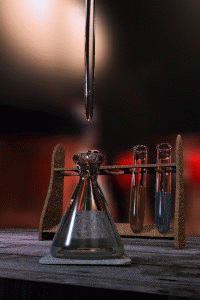 Are you familiar with “heartburn”?

It is also called acid indigestion.

Why do people take “antacids” to help relieve this condition?
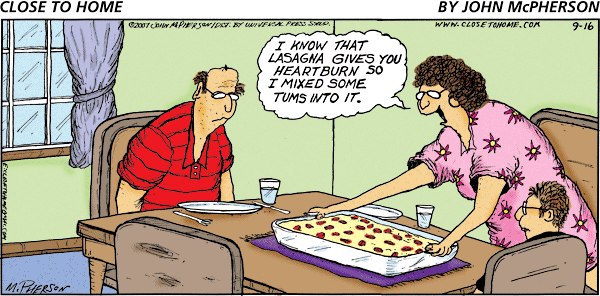 Antacid 
usually
contains
Mg(OH)2
Neutralization
When an acid and a base combine to form salt water
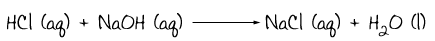 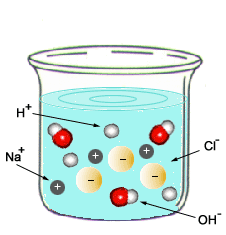 Before Reaction                                         After Reaction
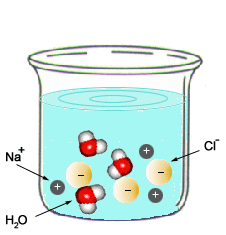 Spectator ions:
Ions not involved in the reaction
Na+  and  Cl-
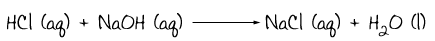 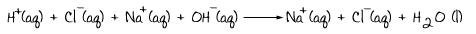 Net ionic equation:
Equation with only the ions involved in the reaction
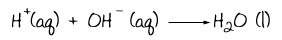 Neutral Solution:
When moles of H+ equals moles of OH-
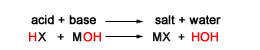 Titration
A procedure used to determine the concentration of an acid or a base.
A measured volume of acid is added to a measured volume of base until the moles of H+ and OH- are equal  neutralization.
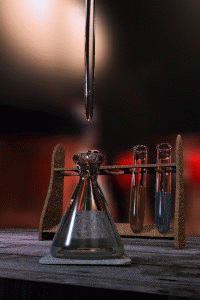 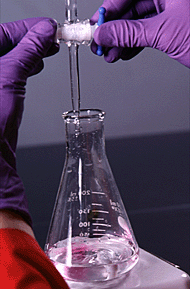 Magic Beaker Demonstration!
Titration Equation
Table T
M(H+) X VA = M(OH-) X VB

Molarity of Acid X Volume of Acid = Molarity of Base X Volume of Base

When moles of H+ = moles of OH-, 
the pH of the solution is neutral
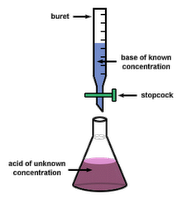 Titration:
Volumetric Analysis – 
Use volumes to find an unknown
Gravimetric Analysis –
Use mass to find an unknown
End Point –
When the indicator changes color
Standard Solution –
Known concentration
Equivalence Point
      (neutral)
Practice:
A 25 mL solution of HCl is neutralized by 
   18 mL of 1.0 M NaOH.  What is the concentration of HCl?
M(H+) X VA = M(OH-) X VB

M(HCl) X 25 mL = 1.0 M NaOH X 18 mL

M(HCl) = 1.0 M X 18 mL
            25 mL
HCl = 0.72 M
For every 1 mole of H2SO4, 
there are 2 moles of H+ ions.

For titrating, the molarity of H2SO4 will be multiplied by 2.
For titrating, the molarity of Ca(OH)2 will be multiplied by 2.
Practice:
How many milliliters of 0.20 M NaOH are needed to neutralize 20. mL of 0.25 M H2SO4?
M(H+) X VA = M(OH-) X VB

(0.25 M X 2) X 20 mL = 0.20 M NaOH X V(Base)

V(Base) = (0.25 M X 2) X 20 mL 
           0.20 M NaOH
V(Base) = 50. mL NaOH
A 25 mL solution of H2SO4 is neutralized by       18 mL of 1.0 M NaOH.  What is the concentration of H2SO4?
M(H+) X VA = M(OH-) X VB
(M(Acid) X 2) X 25 mL = 1.0 M NaOH X18 mL

M(Acid) X 2 = 1.0 M NaOH X18 mL
               25 mL
M(Acid) X 2 = 0.72 M

M(Acid) = 0.72 M
              2
M(Acid) = 0.36 M
Neutralization Reaction
acid
salt
base
water
H+
OH-
ions
ions
Class Exit Ticket